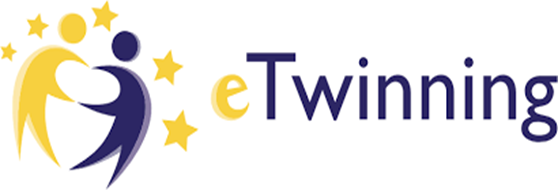 U svijetu likovnih umjetnosti 4
Vasilij Vasiljević Kandinski
Vasilij Vasiljević Kandinski
-    Rođen u Moskvi, 16. prosinca 1866. umro 13.    prosinca 1944.), ruski slikar.                                 *   -    Jedan je od važnijih slikara 20. stoljeća.             -    Za vrijeme školovanje je pohađao i školu      slikanja. 
Nakon mature 1885. je studirao pravo, ekonomiju i etnologiju na Univerzitetu Lomonossov. Za vrijeme studija slikao je i posjećivao izložbe.
    - Nakon što je 1895. posjetio izložbu          francuskih impresionista, Kandinski je odlučio postati slikar. 
Kandinsky je pokušavao svaki motiv slikati tehnikom koja mu odgovara. To je posebno vidljivo u slikama čiji su motivi folklorističke prirode iz njegovog ruskog zavičaja.
 On ne slika dugim pokretima kista koji su dinamični već više u pointilitičkom stilu, strogo geometrijski i ornamentalno, slično kao u ruskoj narodnoj umjetnost
Umjetnička djela Kandinskog:
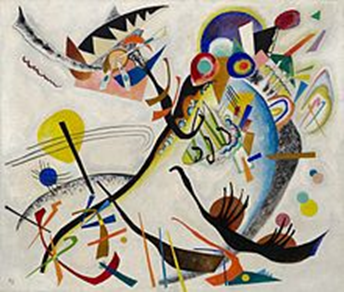 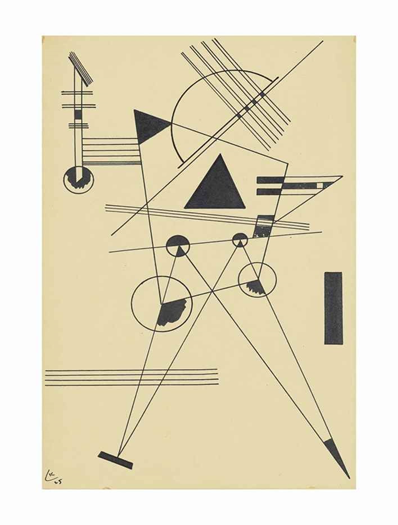 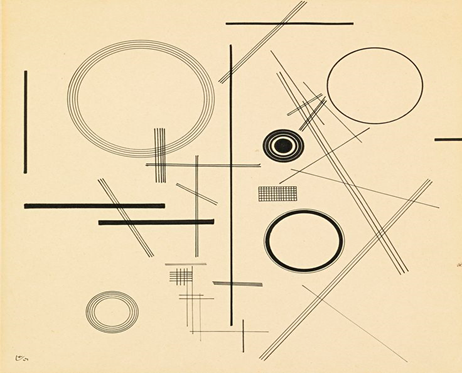 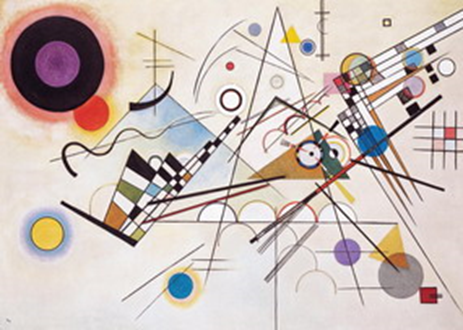 Slikamo po uzoru na Kandinskog
Kandinsky: Fifteen, 1959.   Fine Art Print
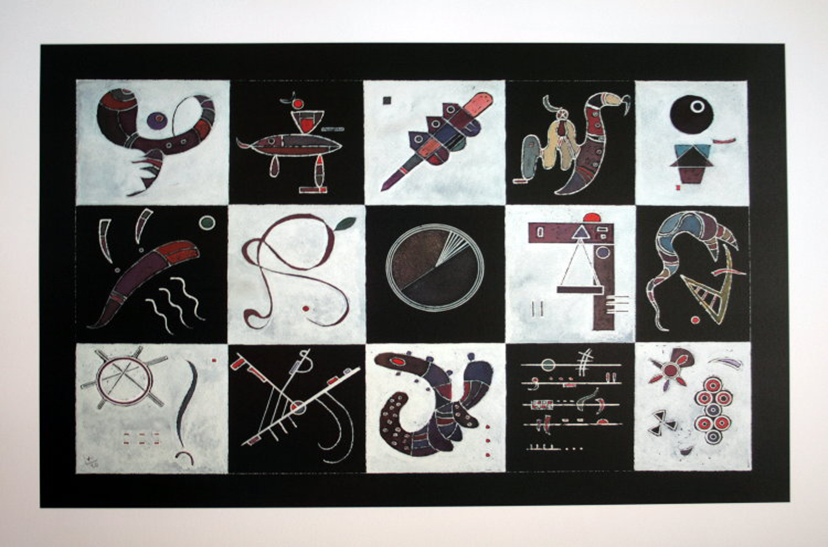 Zadatak
Uzmi crni i bijeli papir 
Bijeli papir presavij na pola i izreži, polovine papira ponovno presavij na pola i izreži, ponavljaj postupak dok ne dobiješ 8 pravokutnika
Bijele pravokutnike zalijepi na crni papir 
Na crnom pravokutniku crtaj slova po vlastitom izboru bijelom temperom i tankim kistom 
Na bijelom pravokutniku crtaj slova po vlastitom izboru tušom ili crnim flomasterom
 Likovni problem: akromatske boje, kompozicija oblika, kontrast crno- bijelo
 Likovni motiv: slova                                                                      
 Likovna tehnika: flomaster, tuš i bijela tempera